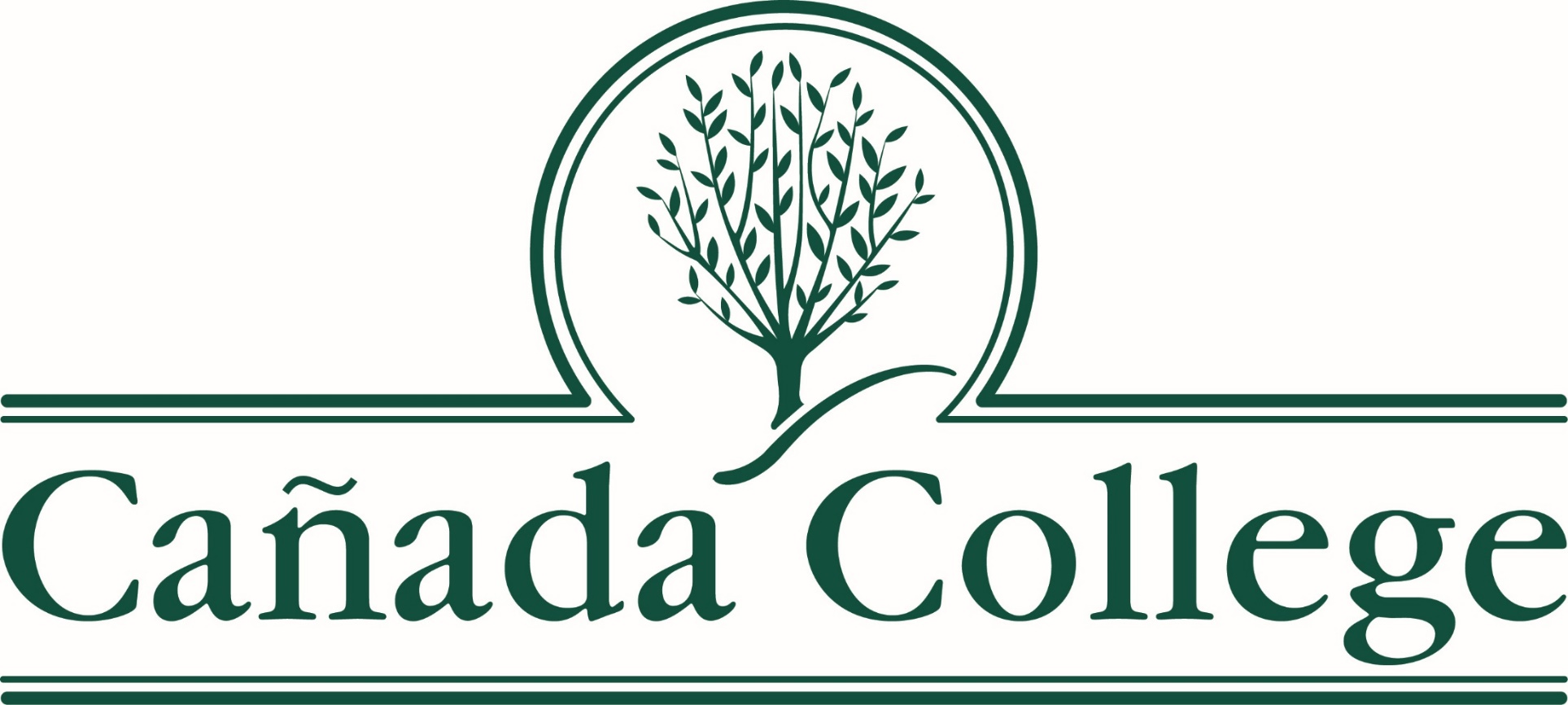 Flex Day
April 21, 2022
President’s Welcome
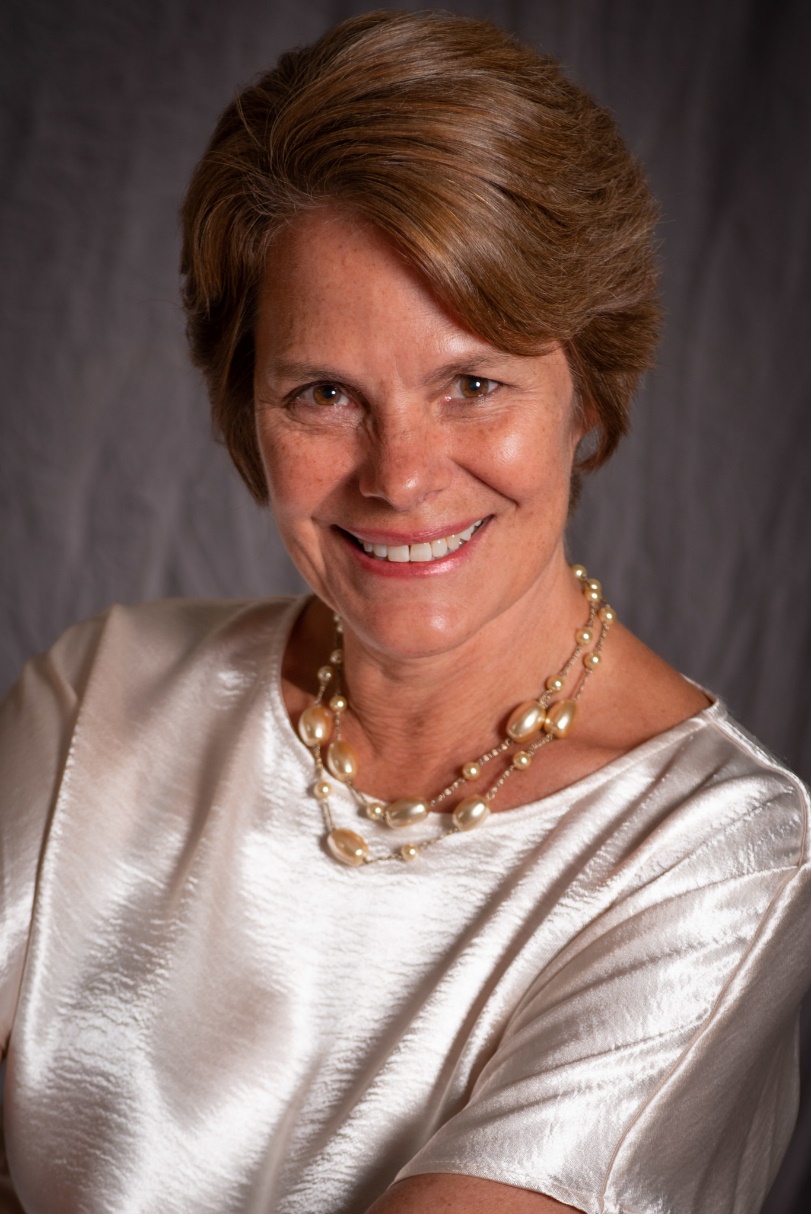 Kim Lopez
College President
Educational Master Planning Update
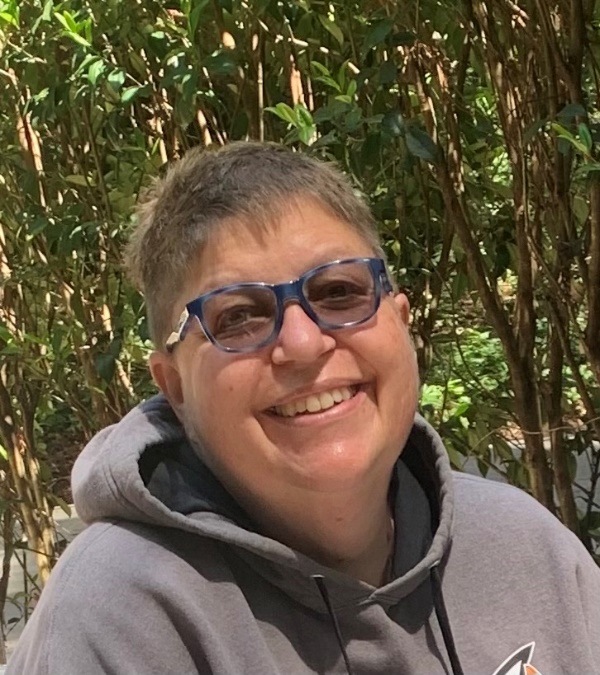 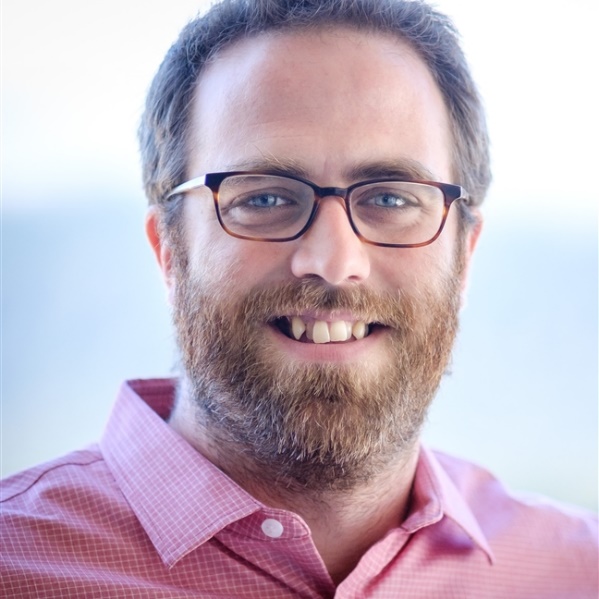 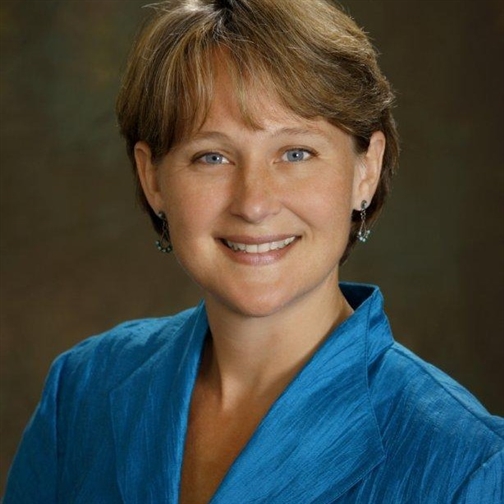 Tri-Chairs, Educational Master Planning Task Force 2021-22
Educational Master Planning Process & Timeline
Educational Master Plan Timeline
Winter 2021
Spring 2021
September 2021
October 2021
October 2021
November 2021
December 2021
February 2022
February 2022
March 2022
April 2022
May 2022
THANK YOU to our EMP Task Force!
Classified Staff Representatives:
Outreach & Welcome Center Rep:  Jeanne Stalker
Classified Rep At Large (and GP Success Teams):  Nimsi Garcia
Transfer Services Rep:  Mary Ho
Instructional Division Rep:  Krystal Martinez
Instructional Technologist:  Allison Hughes

Administrators:  
Dean of Business, Design & Workforce:  Hyla Lacefield
Dean of Enrollment Services and Student Support:  Wissem Bennani

Staff Support:  
The Office of Planning, Research & Institutional Effectiveness will provide staff support, research, analysis and writing throughout the process:  
Dr. Alex Claxton
Dr. Milena Angelova
Olisaemeka Chukwudebe (student assistant)
Faculty Members:
Humanities and Social Sciences Division Rep:  Alicia Aguirre
Business, Design and Workforce Division Rep:  Leonor Cabrera
Science and Technology Division Rep:  NA
Kinesiology, Athletics and Dance Division Rep:  Eddy Harris
Counseling Division Rep:  Jenna French

Student Representatives:
Mira Rubio
Brittney Samora-Delgadillo
New EMP Draft
Our final draft of our Educational Master Plan (2022-27), including updated Mission, Vision and Values Statements, is available online here:

https://canadacollege.edu/emp/missionvisionvaluesdraft.php
Proposed New College
Mission
Cañada College engages and supports students in transforming their lives and communities through education.
Cañada College engages and empowers students in transforming their lives and communities through quality education. 
Cañada College inspires life transformation and community engagement through quality education.
Proposed New College
Vision
Cañada College provides quality, equitable education that inspires and empowers students to achieve their goals and benefit the world.
Proposed New College
Values Statements
Social Justice and Racial Equity
Antiracism
Equity
Inclusion
Diversity
Access
Liberation
Transforming Lives 
Community Partnerships 
Academic Excellence
Sustainability 
Transparency and Authenticity
Adaptability and Resilience 
Student-Centered
Cultural Empathy
Draft values statements can be found on the Ed. Master Planning website here: https://canadacollege.edu/emp/missionvisionvaluesdraft.php
Proposed New College
Goals
Student Access, Success and Completion
Cañada College ensures student access to relevant and transformative student services and instructional programs that are inclusive, diverse, equitable, and antiracist. As an institution, Cañada contributes to the financial stability of students to empower them to pursue personal, academic, professional, and civic goals. Cañada College continuously assesses processes and removes barriers to student access, success, and completion.
Equity-Minded and Antiracist College Culture
Cañada College transforms its culture to be equity-minded and antiracist. Our teaching, learning, and services create a sense of belonging among all community members so they are able to recognize that their unique selves are valued, express themselves fully, and thrive. Our educational practices reflect the fundamental importance of individualized learning experiences, the shared building of knowledge, and promoting social justice at Cañada College.

Community Connections
Cañada College establishes equity-minded partnerships with other educational institutions, employers, governments, and community-based organizations that result in seamless pathways for high school students transitioning to college, college students transitioning to university, and all community members pursuing career, and lifelong educational opportunities.Accessible Infrastructure and Innovation
College financial resources are well managed in support of the College’s values and to provide accessible physical and virtual spaces that promote continuous innovation and excellence in teaching and learning.  Cañada’s investments in physical, technological and transportation infrastructure create equitable access to the College and support equitable educational outcomes across the diverse members of the community we serve.
Feedback Received & Addressed
Student Services Planning Council – April 13, 2022
Academic Senate – April 14, 2022
Classified Senate – April 14, 2022
Associated Students of Cañada College – April 14, 2022
Instructional Planning Council – April 15, 2022
College Flex Day – April 21, 2022

Planning & Budgeting Council – May 4, 2022
Planning & Budgeting Council – May 18, 2022